5W1Hを使ったユーザの利用シーンを主体にした要件定義方法の提案
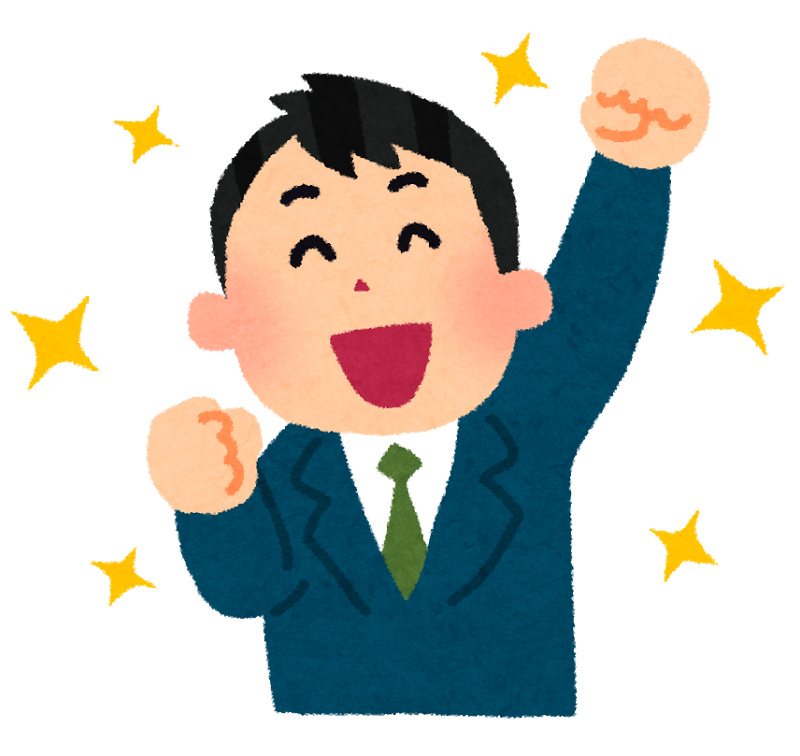 一般財団法人日本科学技術連盟 
第33年度ソフトウェア品質管理研究会　成果発表会
研究コース3：ユーザエクスペリエンス（UX）
2018年02月23日
主査	：金山　豊浩（株式会社ミツエーリンクス）
副主査	：三井　英樹（Weblysts.com）
	　村上　和治（東京海上日動システムズ株式会社）
リーダー	：益子　なるみ（株式会社JSOL）
研究員	：森脇　真寿（株式会社リンクレア）
	　村上　仁（株式会社ニコンイメージングシステムズ）
　　　　　　　柚木崎  由貴（株式会社インテック）
夏合宿のポスターセッション
O
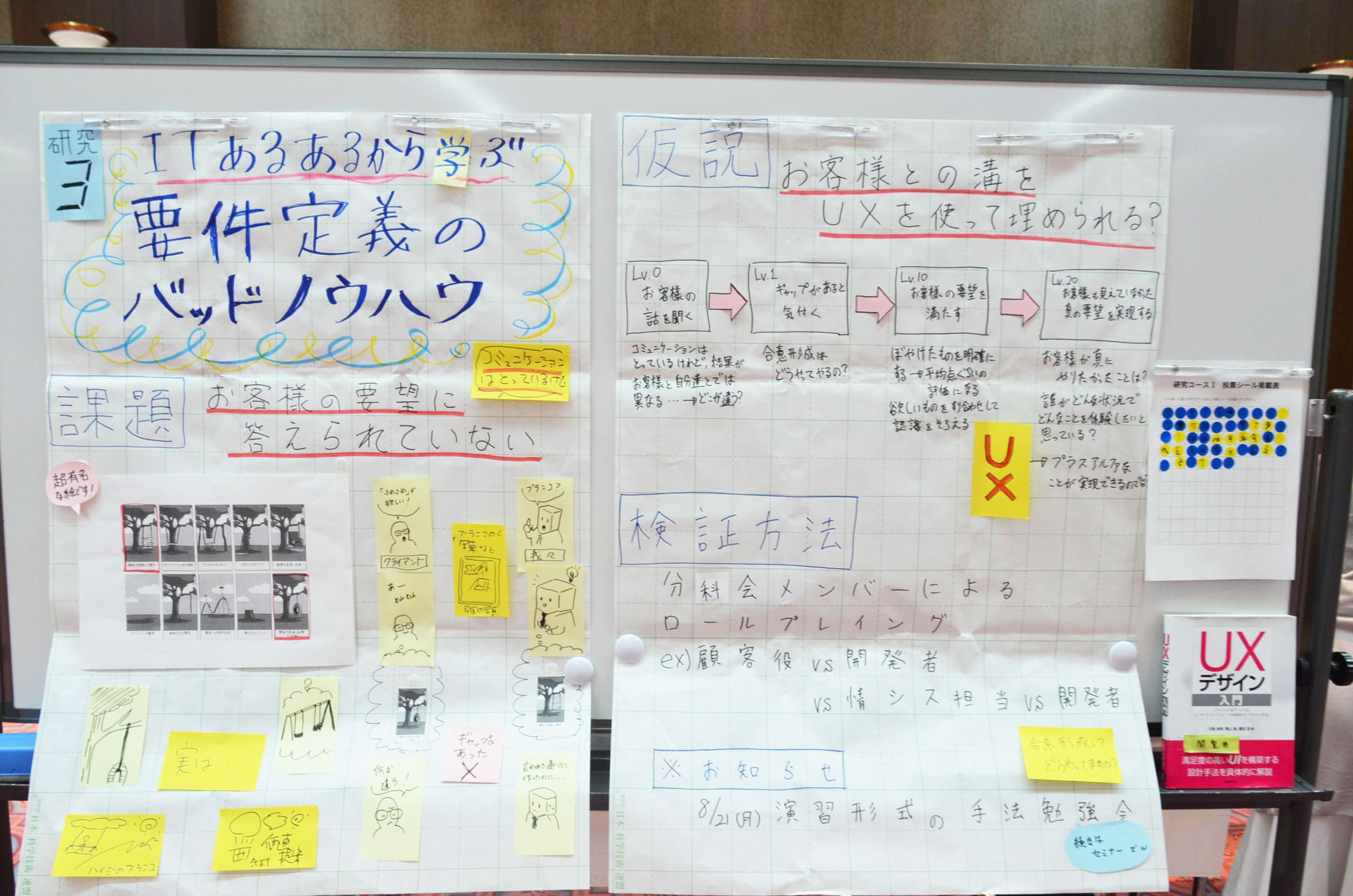 1
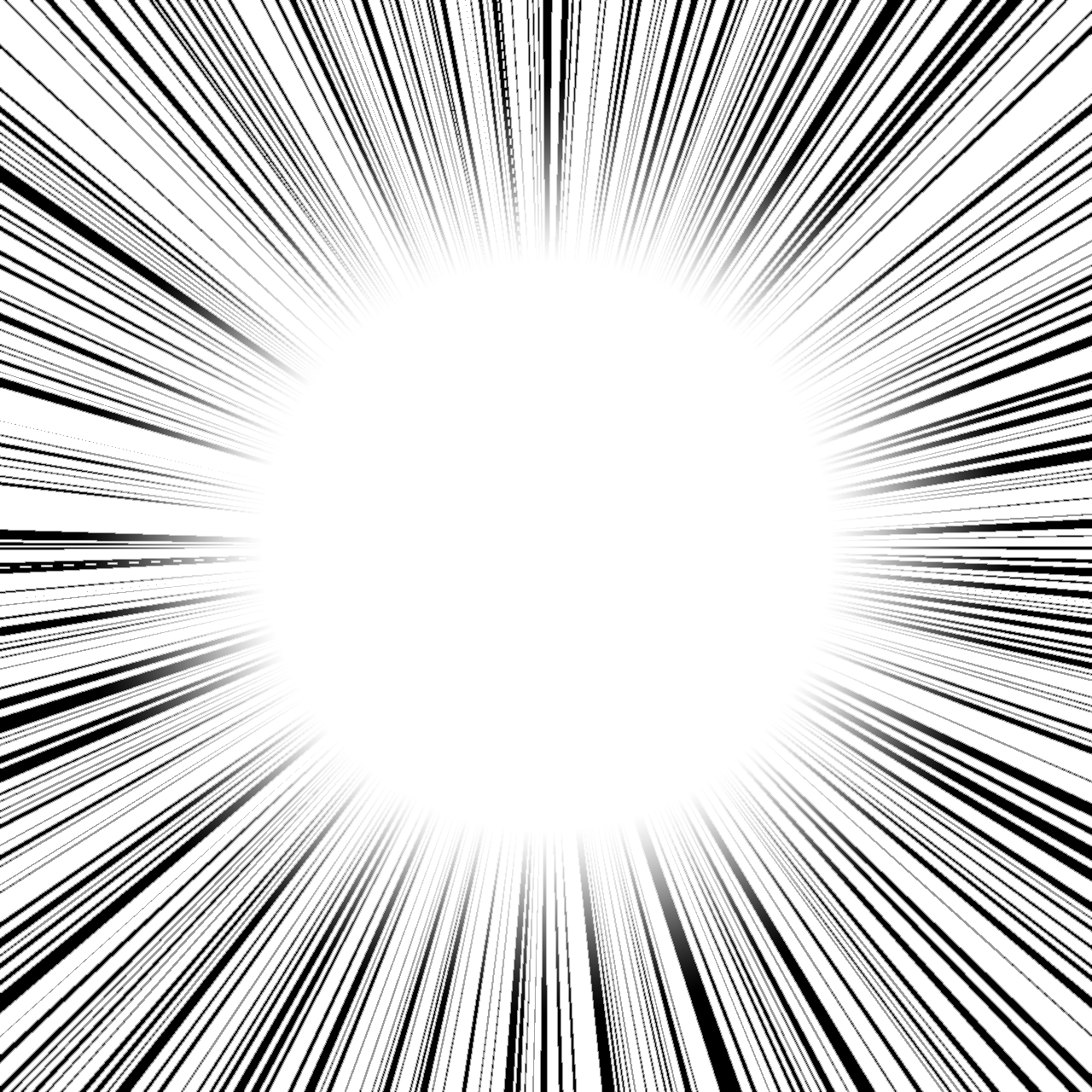 こんな経験ありませんか？
こんな経験ありませんか？（問いかけ）
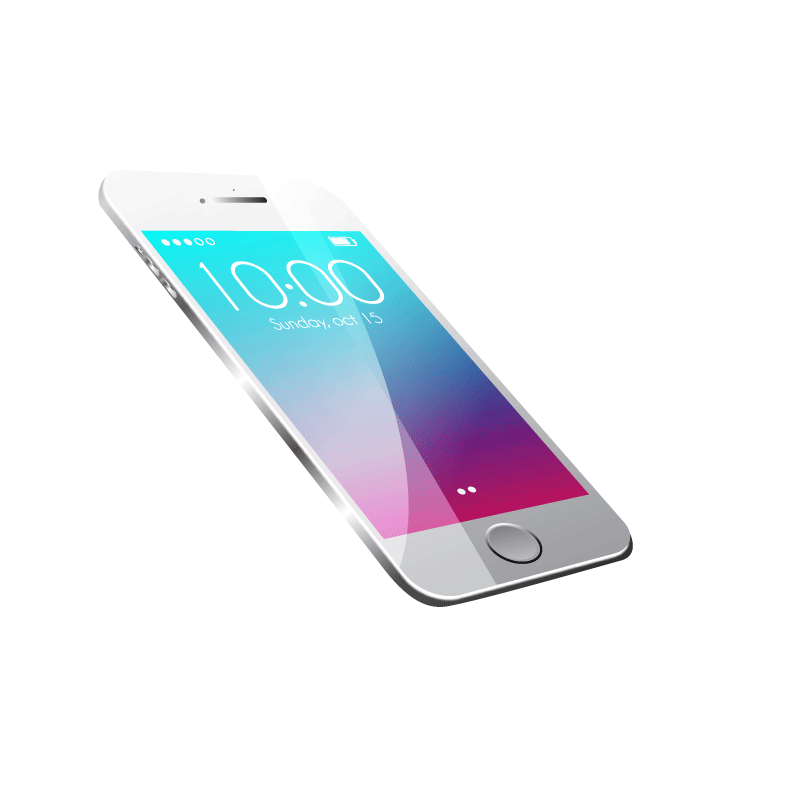 iPhone X
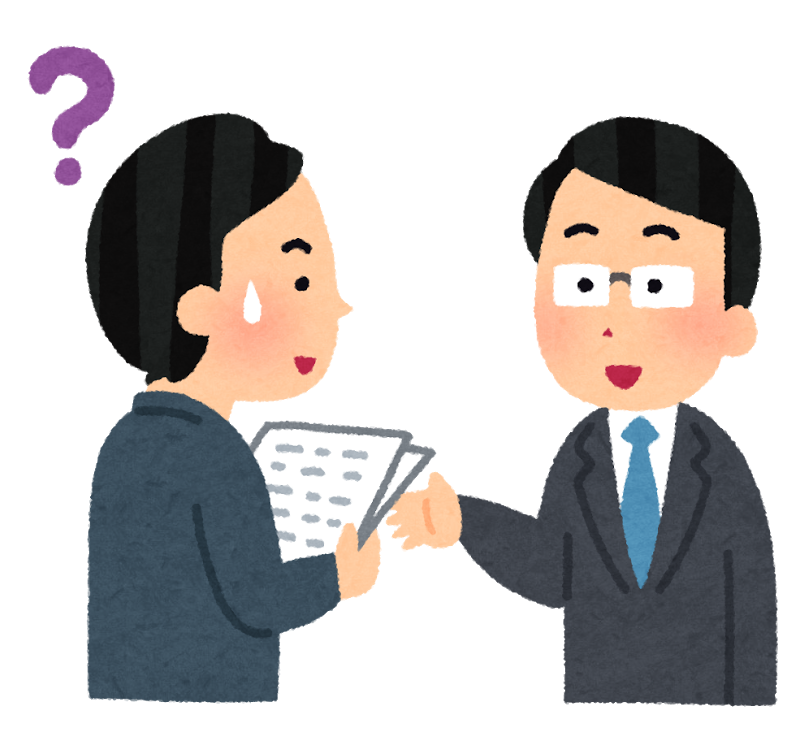 画像出典:designed by Freepik
2
意図を汲んで頑張って作る
わからないところもあるけどひとまず作ろう
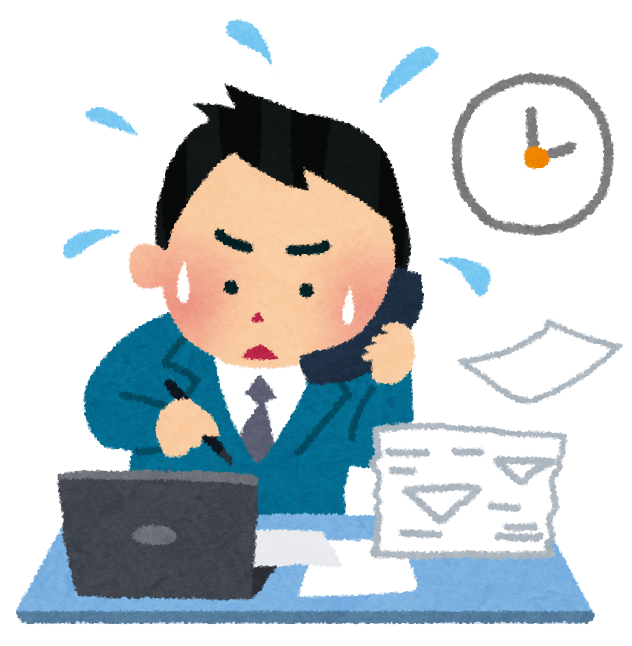 3
頑張って作ったけれど
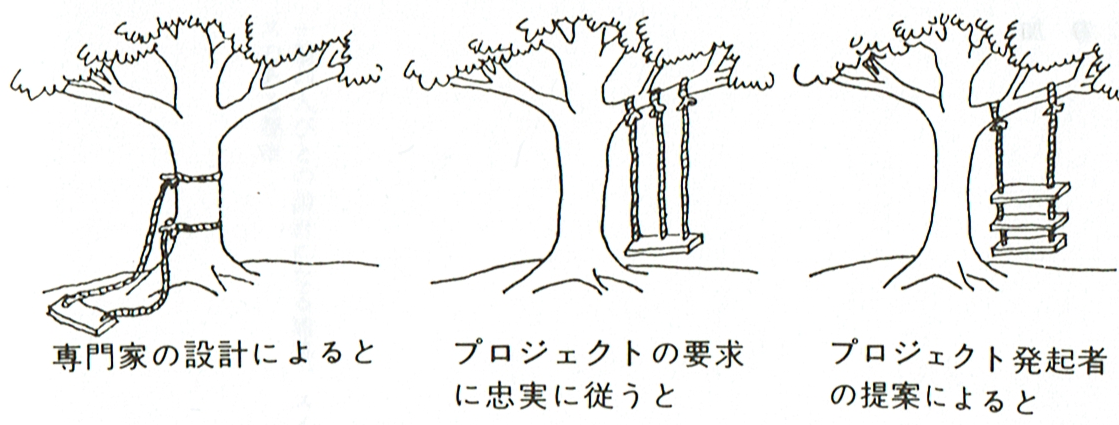 顧客が本当に必要だったもの
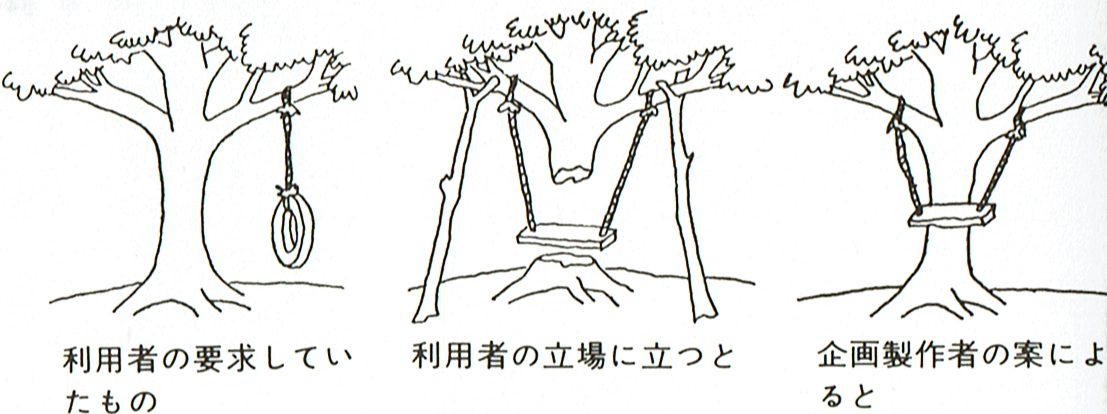 クリストファー・アレグザンダー，宮本雅明 (翻訳),オレゴン大学の実験，2013
4
「これじゃない」と言われた
ITあるあるの原因
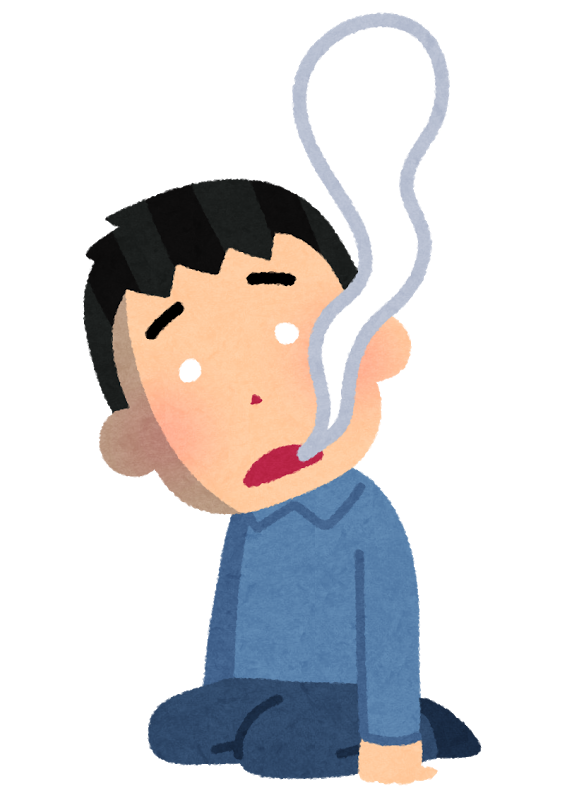 ① 要求内容の確認不足※

② 実際のユーザが誰なのかを確認せず、開発者の思い込みで機能を実装してしまった※
⇒ ユーザの要求が曖昧であるほど
　要件定義者と要求者の間で
　認識に齟齬が発生しやすい
※第30年度SQiP第4分科会，ソフトウェア開発における失敗の予兆とUX手法の有効利用,第30年度ソフトウェア品質管理研究会分科会報告書,2015
5
なぜ齟齬が？
？
6
UXを使って利用シーンの認識合わせをできるか？
ペルソナ
ストーリーボード
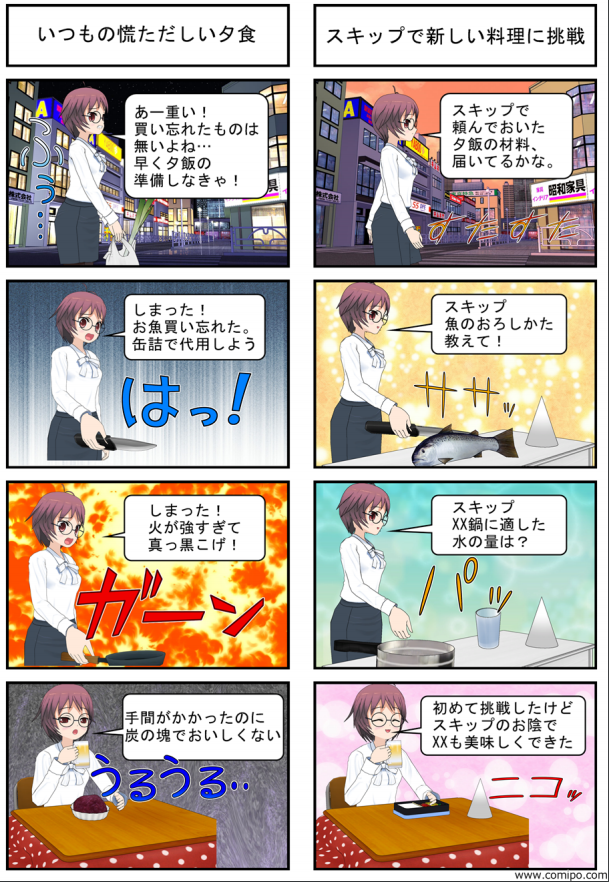 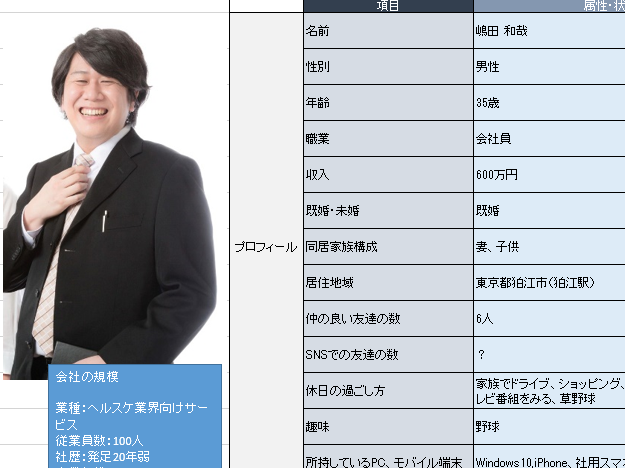 誰のどのような課題を解決するためにシステムを作っているか再確認できるツール
ユーザの体験を漫画のように
ストーリーとして描写したもの
7
ストーリーボード、ペルソナかける人
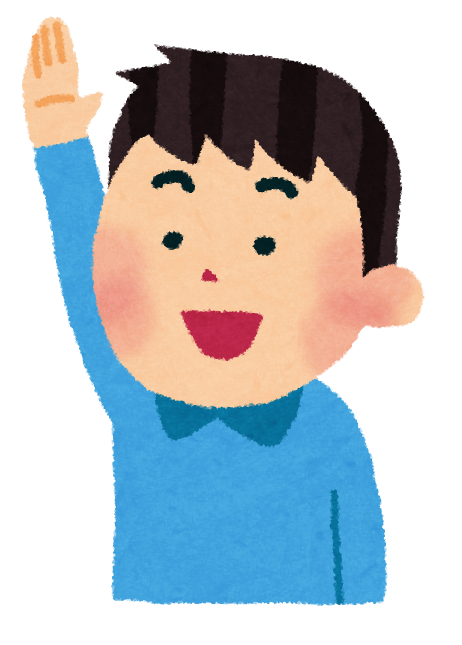 8
開発現場にUXを取り入れたいが…
・UXのやり方に精通している人がいないので、  
   どうやって進めたらいいか分からない

・要件定義段階でUXを導入するには時間的な
  余裕が無いこと

・イラストが描けないためハードルが高い…etc
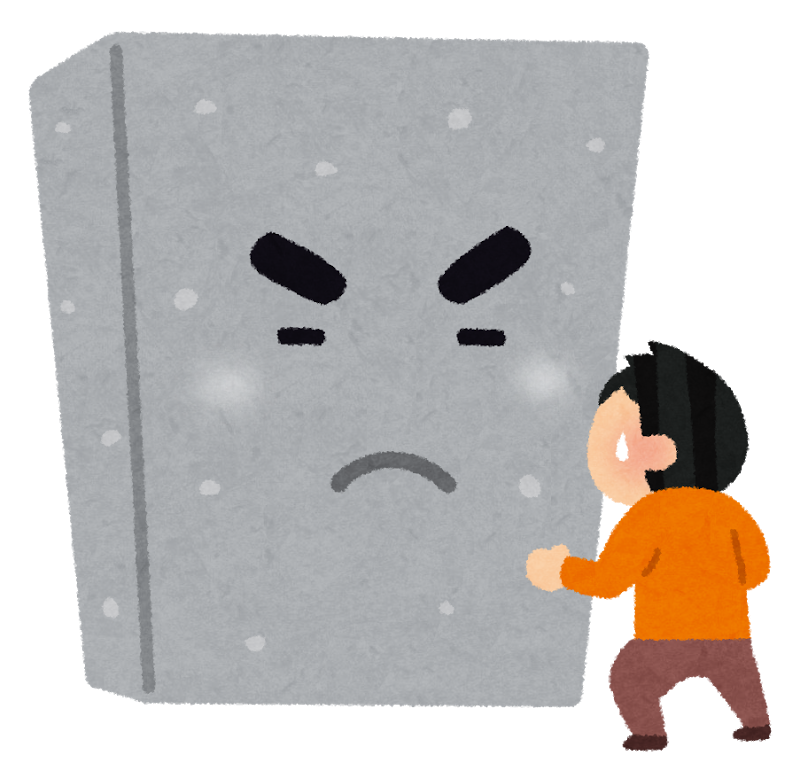 UX
9
利用シーンを簡単に把握ができれば･･･
ストーリーボード
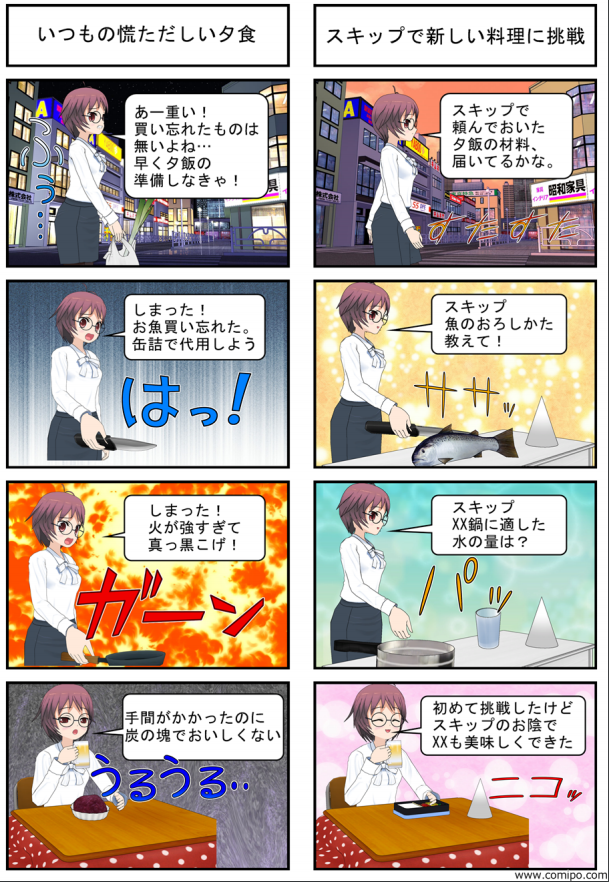 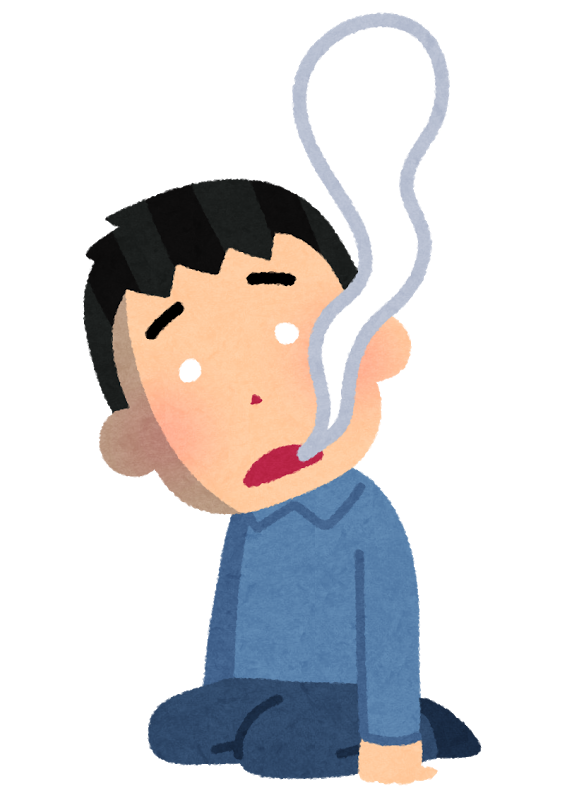 10
[Speaker Notes: ユーザの想定する利用シーンをストーリーボードのようにイラストで書き出すことができたら、
いつ、どこで誰がどんなシステムを使うかを簡単に把握することができるですが･･･
では、イラストではなく････▼]
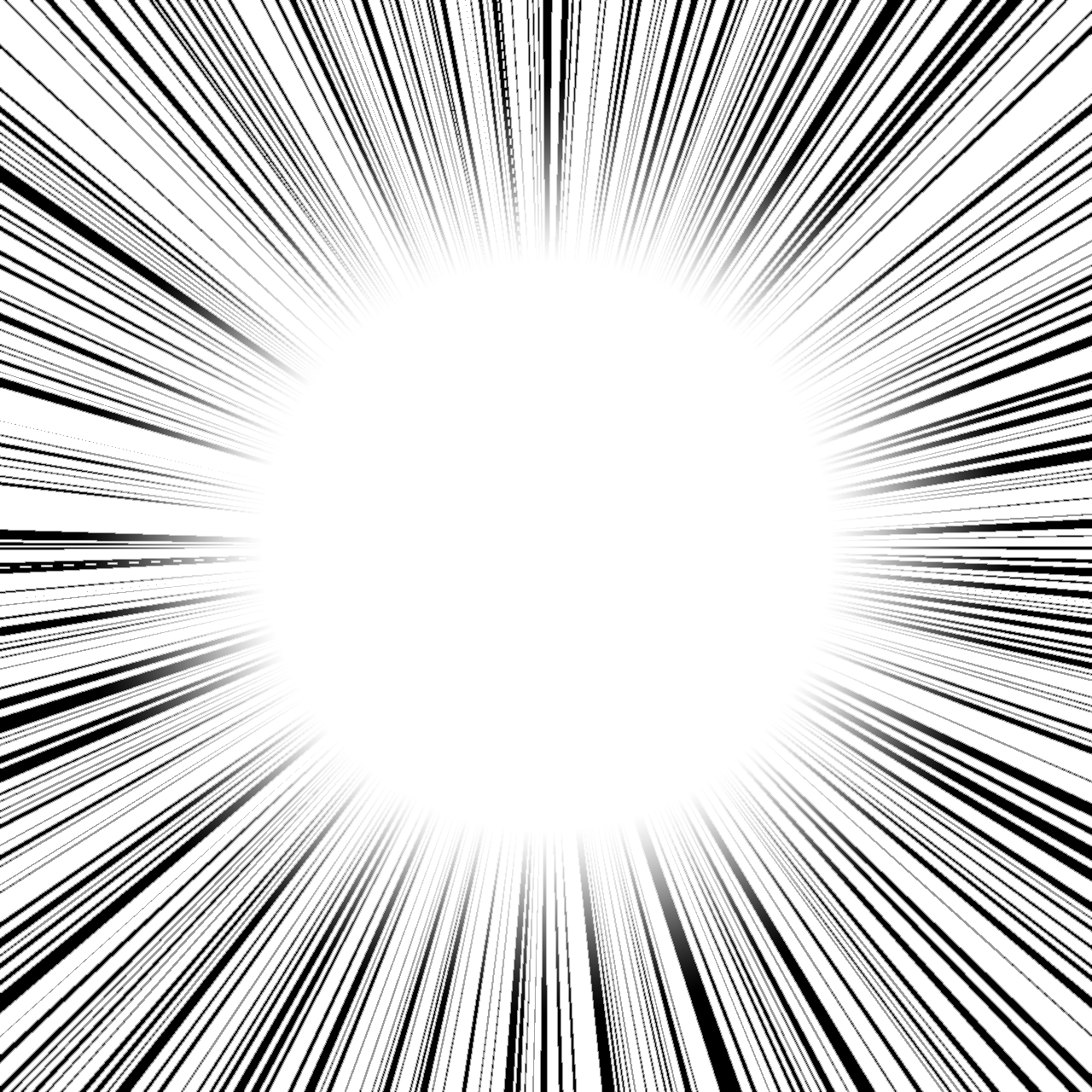 提案
5W1Hで書き出したユーザの
利用シーンを要件定義書に
盛り込むことを提案します。
11
いまさら5W1H？
機能よりユーザの利用シーンに
目を向けた実装を意識できる
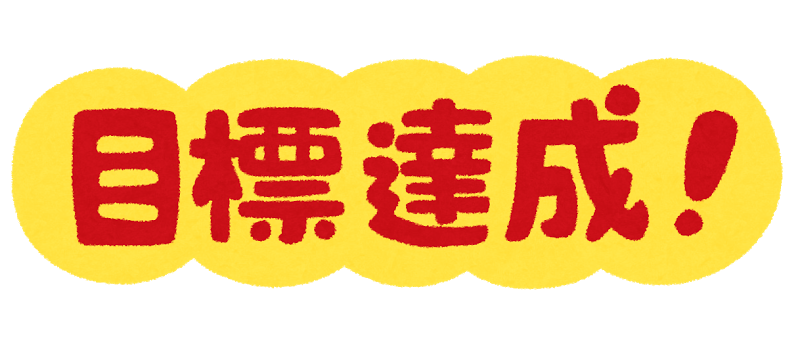 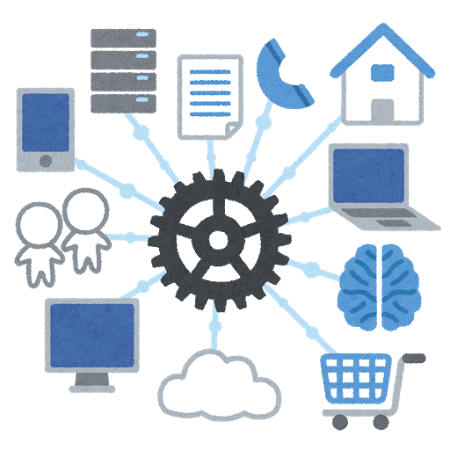 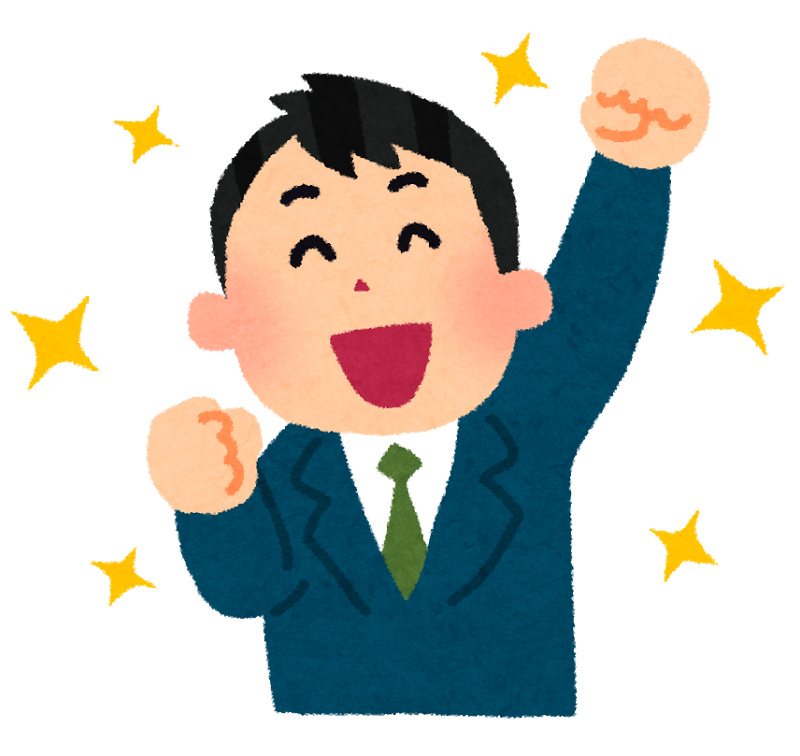 12
なんで5W1H？
5W1Hのストーリーにそってユーザに
利用シーンを聞き出せる
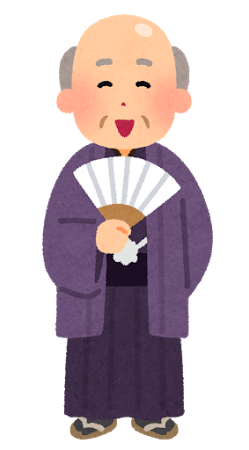 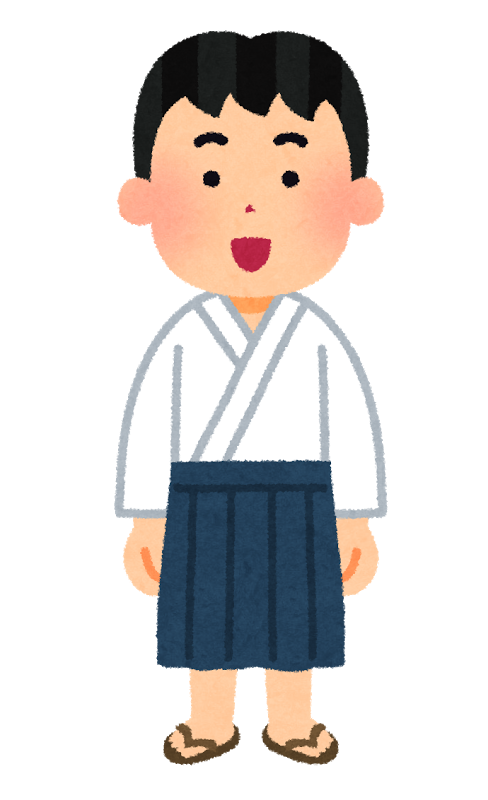 駆け引き
経験
どうやって要件定義しよう？
何から
始める？
落とし所
勘どころ
基本的な
技術スキル
プロジェクトを成功に導く達人エンジニア
要件定義は未経験のエンジニア
13
ユーザの想定している
利用シーンを5W1Hで洗い出し
UX風の要件定義をしてみよう
【検証】
14
【お題】架空のスマートスピーカー
家事をシェアするスマートスピーカー「スキップ」を実装しよう
Nyamazon
家電＆カメラ ▼
スキップ
▼ 10件のカスタマーレビュー
家電＆カメラ › ポータブルオーディオ › デジタルオーディオ用スピーカー
家事をシェアする次世代スマートスピーカー
スキップです
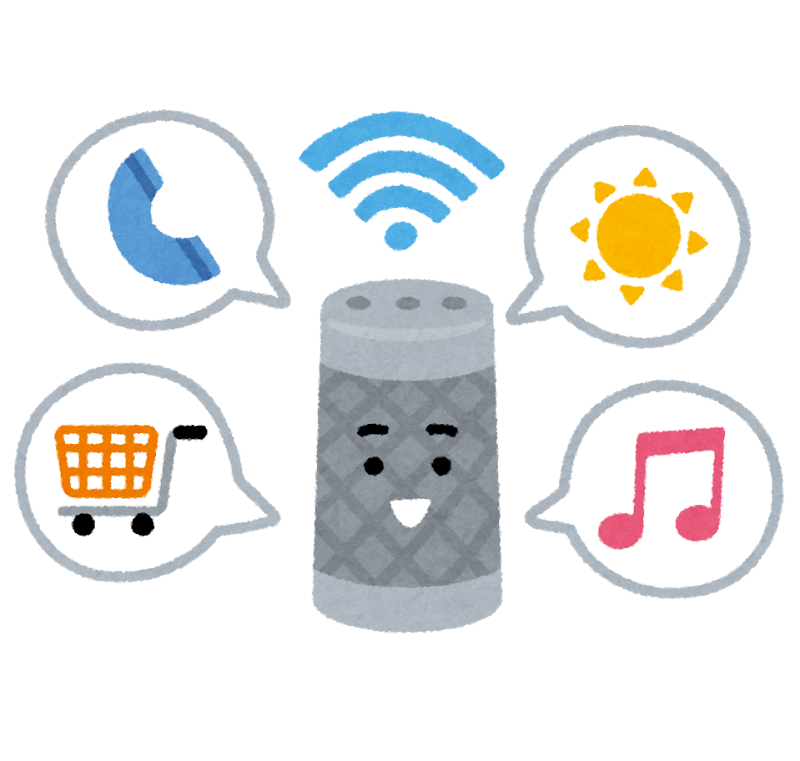 ￥15,000
価格：
通常2～3日以内に発送します。
在庫状況について
通常配送を利用した場合、最短で2/23のお届け予定です。
この商品は、2017UXチーム が販売、発送します。 
この出品商品にはコンビニ・ATM・ネットバンキング・
電子マネー払いが利用できます。
この商品は架空の商品のため販売されておりません
画像にマウス合わせると拡大します
15
【検証】 簡易RFPを使った要件定義
5W1Hの
利用シーンがある
要件定義を実施
要求者役
要件定義役
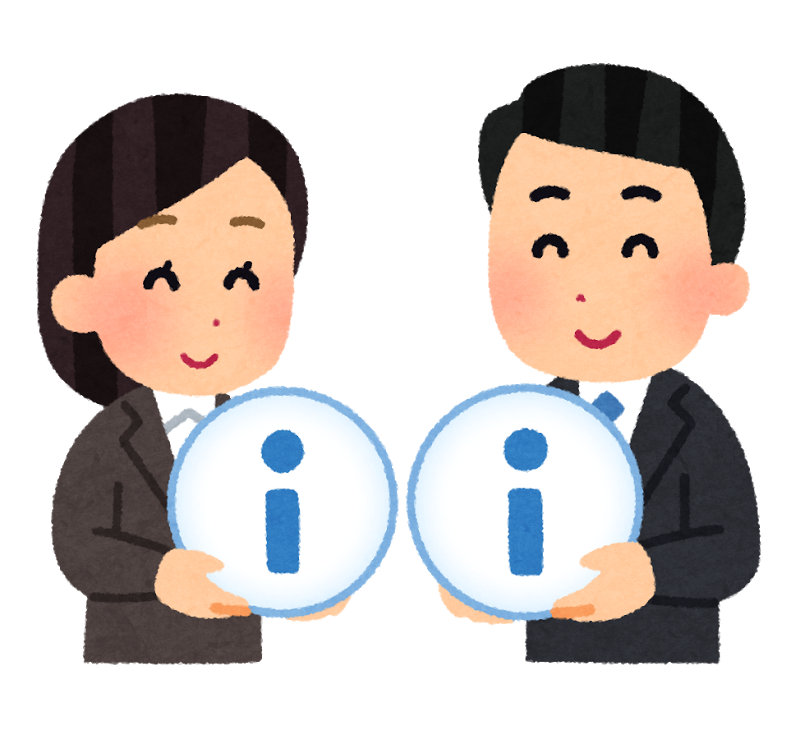 比較
5W1Hの
利用シーンがない
要件定義を実施
ロールプレイ
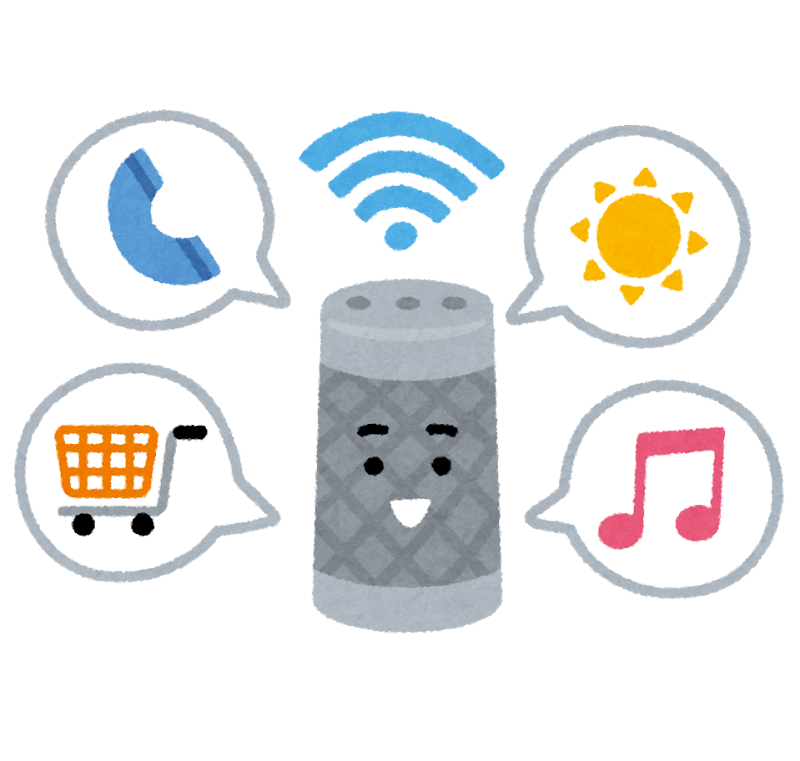 お家の家事を
お手伝いします
16
質問に回答してくれる機能
スマートスピーカーでこんなことがしたいのですが①（ベンダー役回答例）
要求者の想定する5W1Hの利用シーンなしで要件定義
スキップ、明日の大阪の天気を教えて
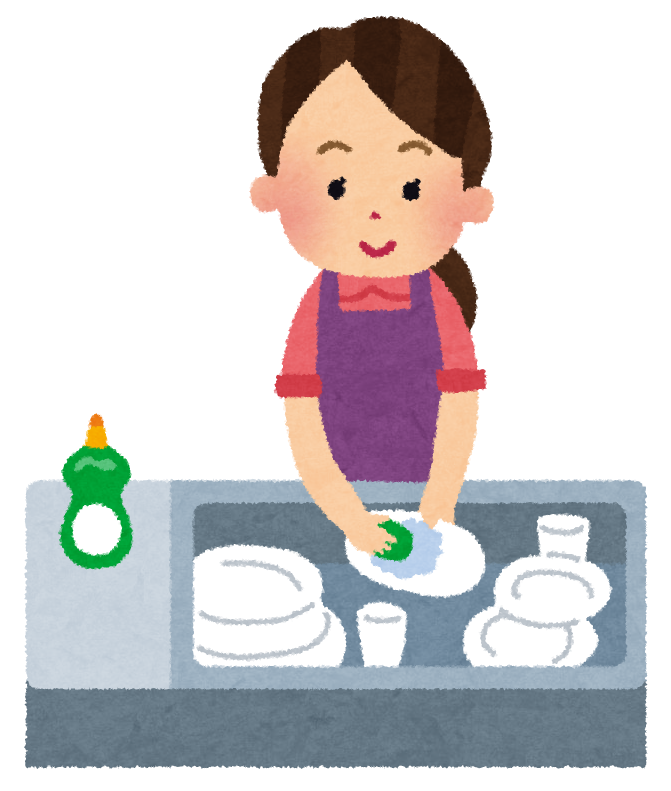 明日の大阪の天気は曇りのち、晴れ。最高気温は6℃、最低
気温は1℃です
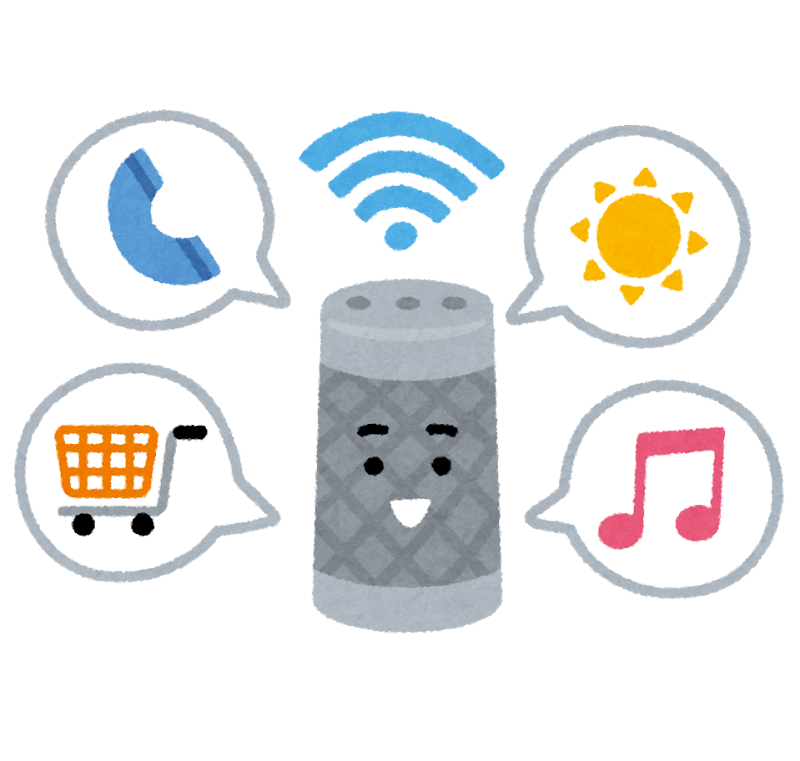 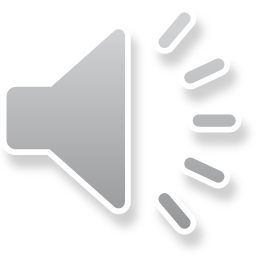 1℃ね
天気についての質問をすると回答する機能を想定していた
17
要件定義者の予想していた機能
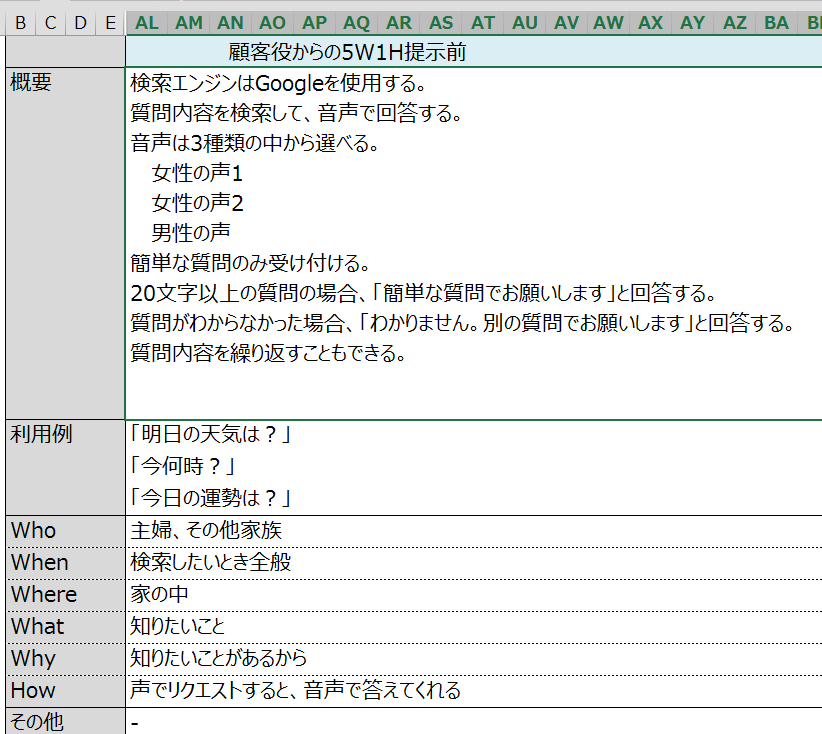 18
要求者役が想定していた機能とは
明日の気温を聞いて知りたかったことは…
▼スマートスピーカーに質問をしたら解答してくれる機能
天気そのものが知りたいのではなく、
明日の服装を決める手がかりが欲しかったことが分かる
19
質問したら回答してくれる機能
スマートスピーカーでこんなことがしたいのですが①（ユーザ役想定例）
要求者の想定する5W1Hの利用シーンありで要件定義した場合
スキップ、明日の大阪の天気を教えて
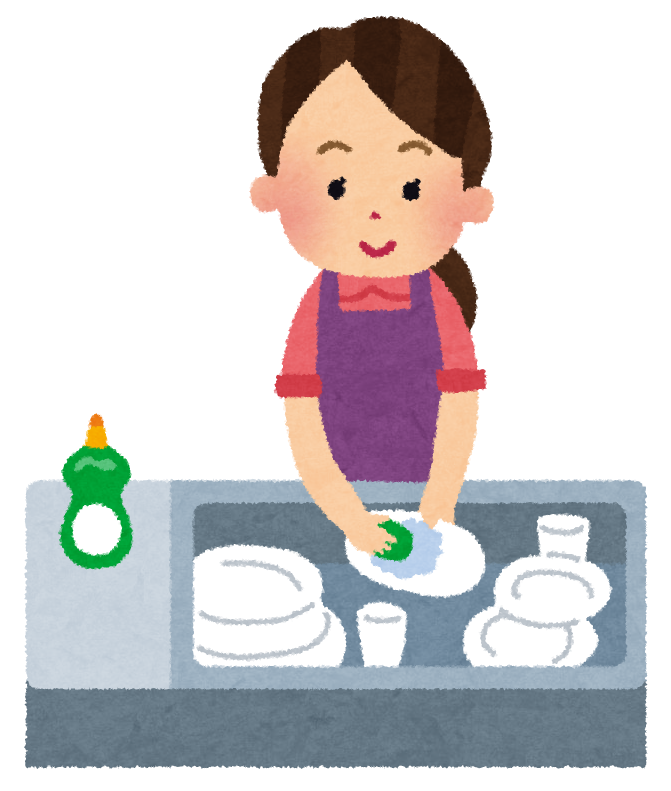 明日の大阪の天気は曇りのち晴れ。最高気温は6℃、最低気温は1℃のため、ダウンやブーツが必要でしょう
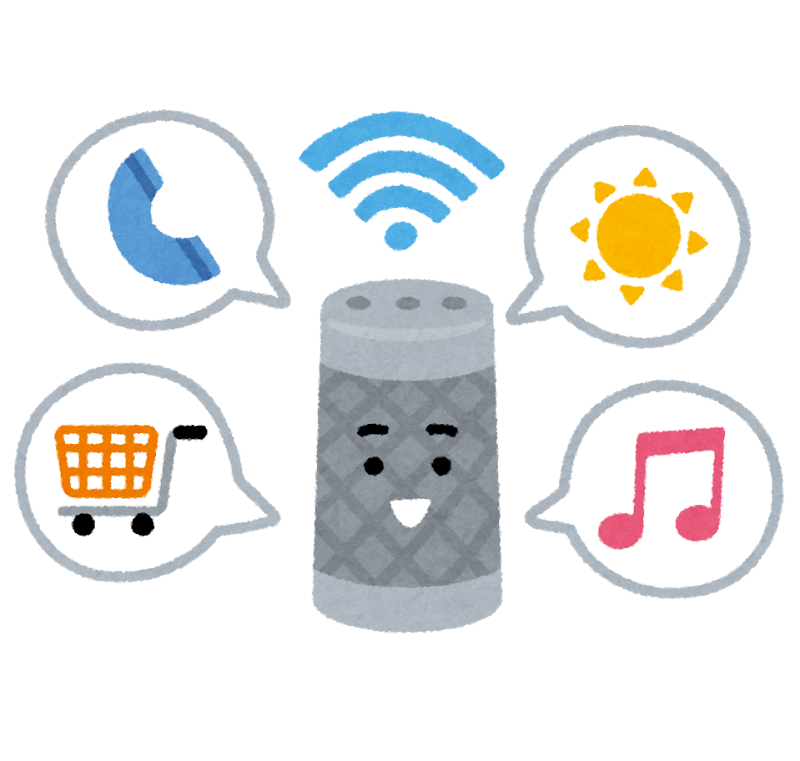 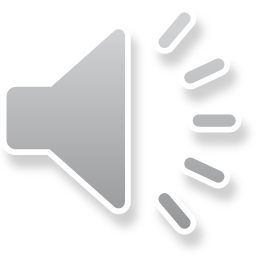 そんなに寒いのね。アドバイスどおりダウンとブーツで大阪に行こう
天気と服装をアドバイスする機能を盛り込んだ
20
アラーム・スケジュール管理機能
スマートスピーカーでこんなことがしたいのですが②（ベンダー役回答例）
要求者の想定する5W1Hの利用シーンなしで要件定義
スキップ、18:50にアラームをセットして
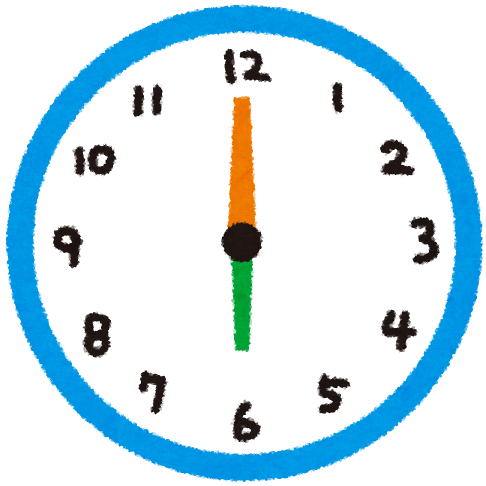 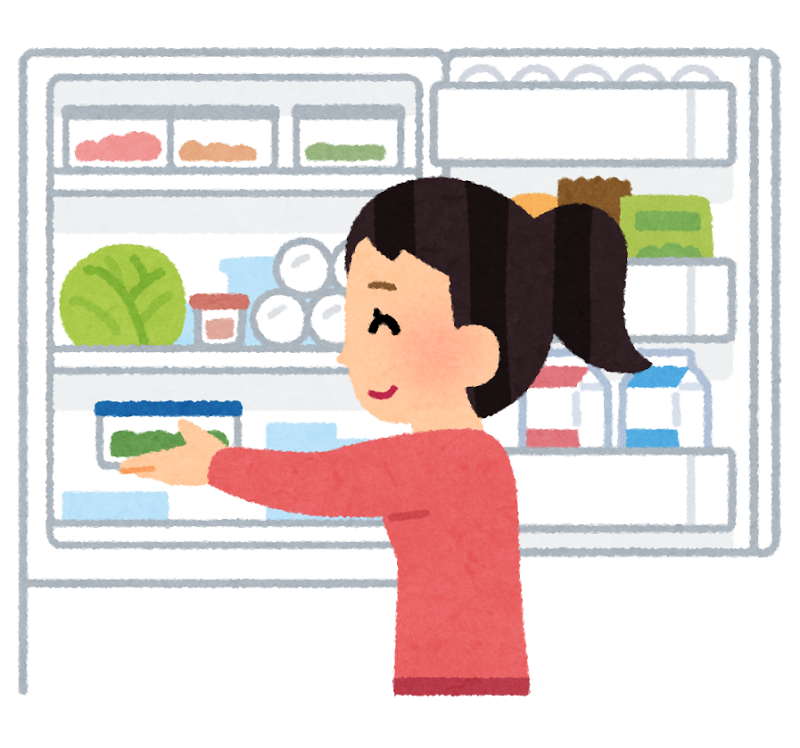 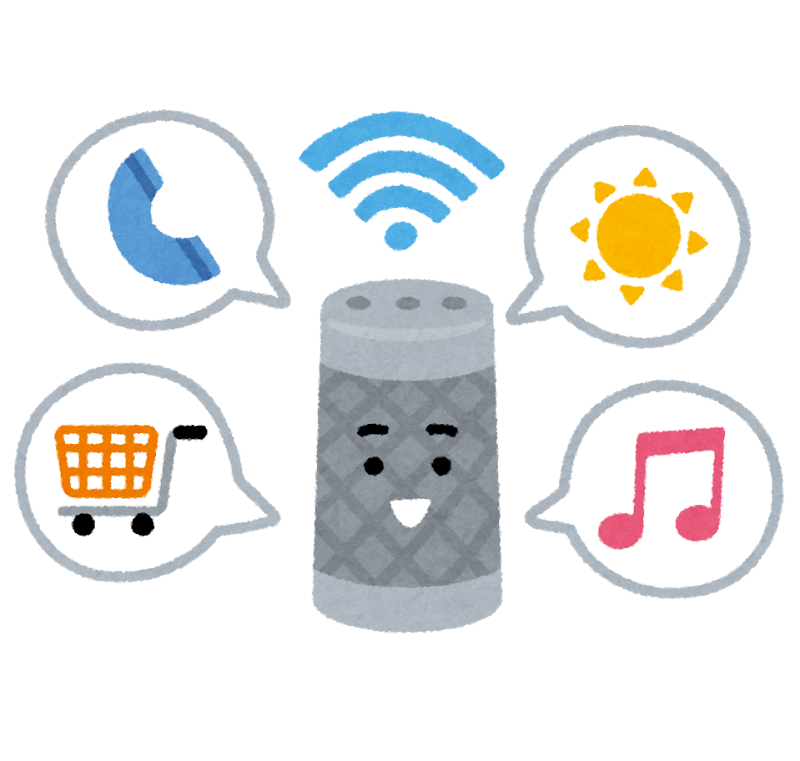 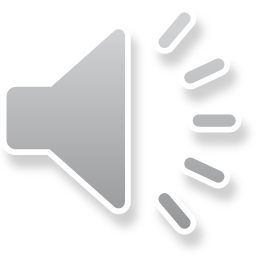 18:50にアラームをセットしました。
指定した時刻のアラームが鳴る機能を盛り込んだ
21
要件定義者の予想していた機能
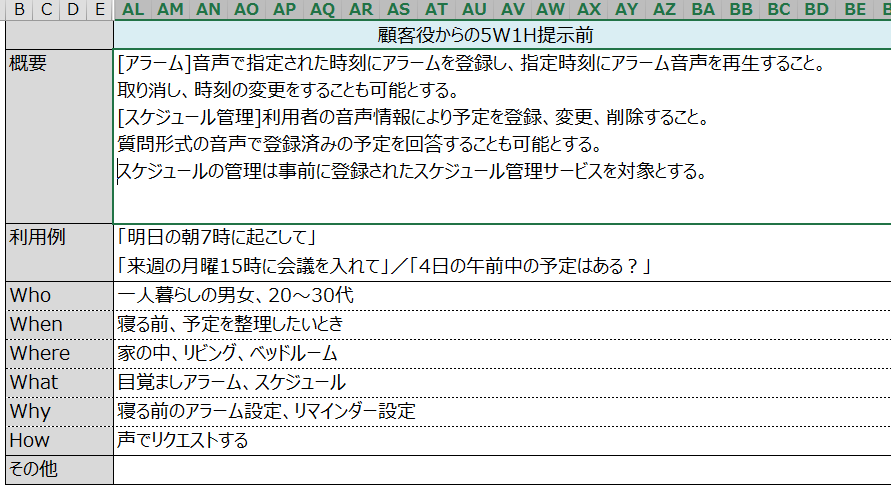 22
要求者役が想定していた機能は…
明日の気温を聞いて知りたかったことは…
▼アラーム・スケジュール管理機能
アラーム機能が欲しいのではなく、
リマインダー機能が欲しかったことが判明した
23
アラーム・スケジュール管理機能
スマートスピーカーでこんなことがしたいのですが②（ベンダー役回答例）
要求者の想定する5W1Hの利用シーンありで要件定義した場合
19:00に運送会社が荷物の引き取りに来ます。
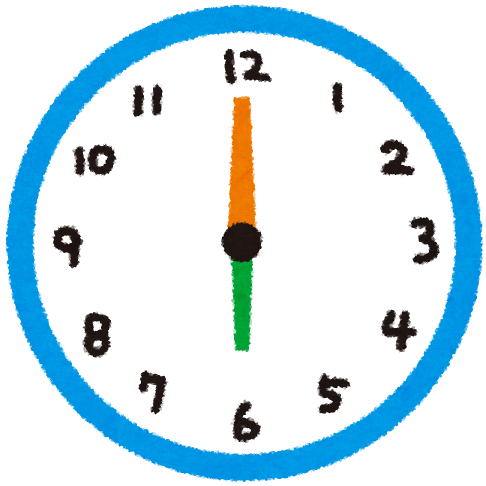 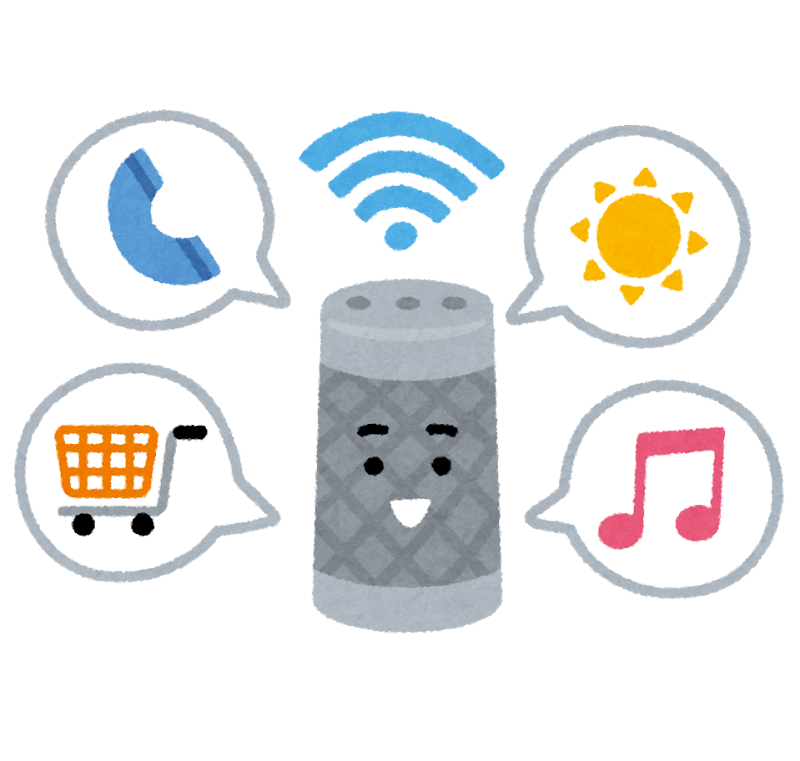 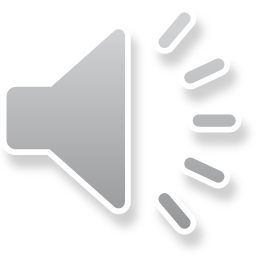 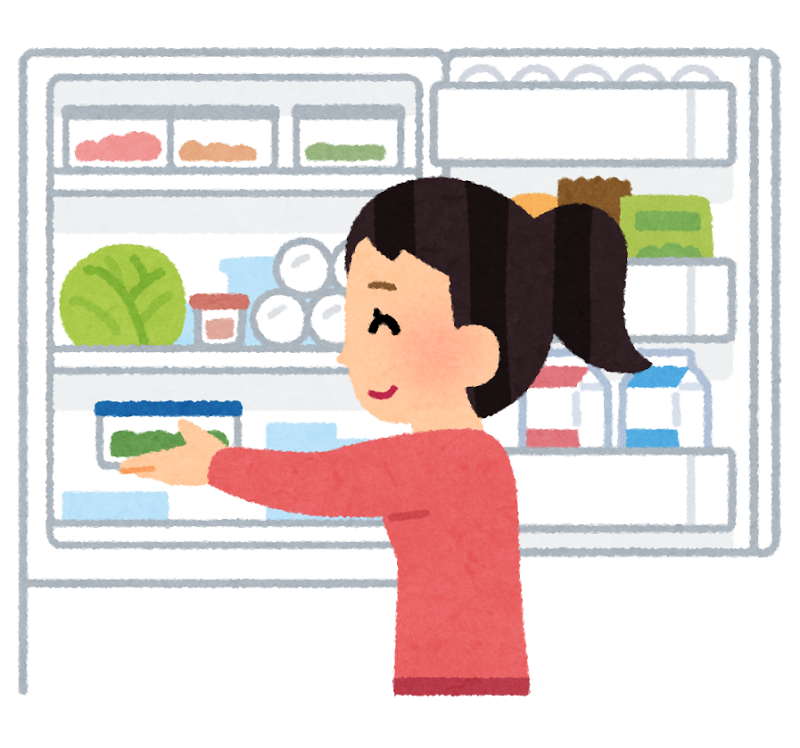 荷物を玄関に出しておこう
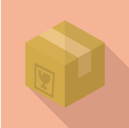 予定を読み上げる、リマインダー機能を盛り込んだ
24
ユーザの想定している
利用シーンを5W1Hで洗い出し
UX風の要件定義をしてみよう
【まとめ】
25
5W1Hで利用シーンの全体像を把握しよう
提言とこれからの課題
What（なにを）
Why（なぜ）
目的　⇒　ゴール
When（いつ）
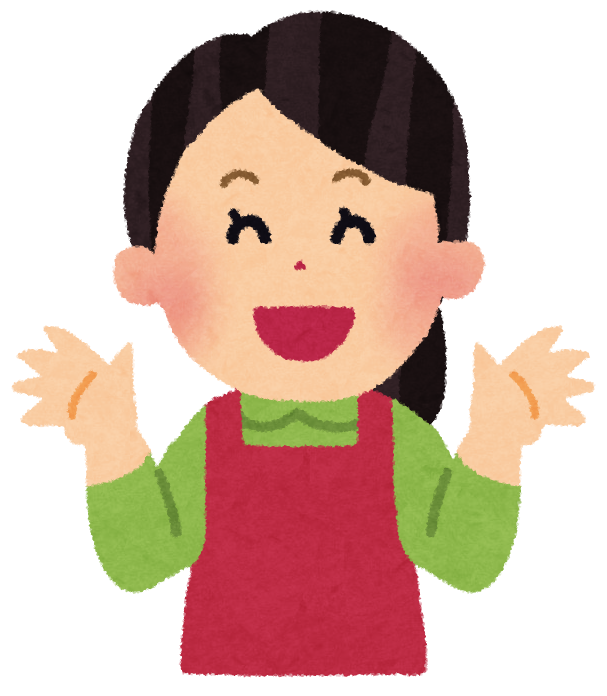 How（どうした）
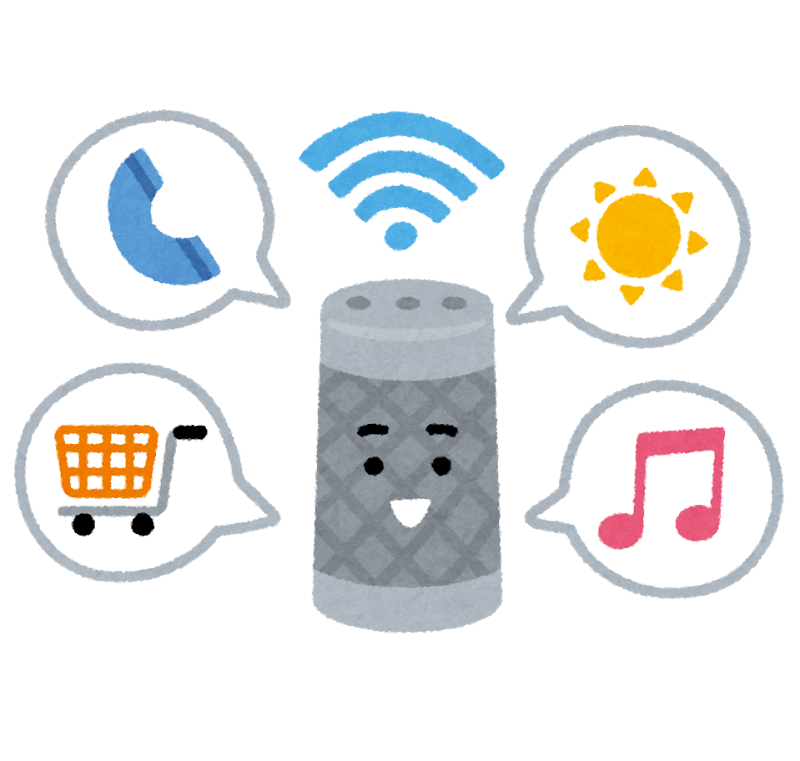 Where（どこで）
やり取り
利用シーンの背景
システム
Who（だれが）
参考文献：“今さら聞けないUXの基本と活用のしかた” 1pixcel, https://ameblo.jp/ca-1pixel/entry-11921318178.html(20180220)
26
5W1Hで要件定義をするメリット
UX風
ユーザに機能の5W1Hをヒアリングするメリット
1
実装する機能の「処理の結果」よりも
ユーザの想定する「利用結果」がわかる
2
文字だけで手軽にユーザの利用シーンを
簡単に把握できる
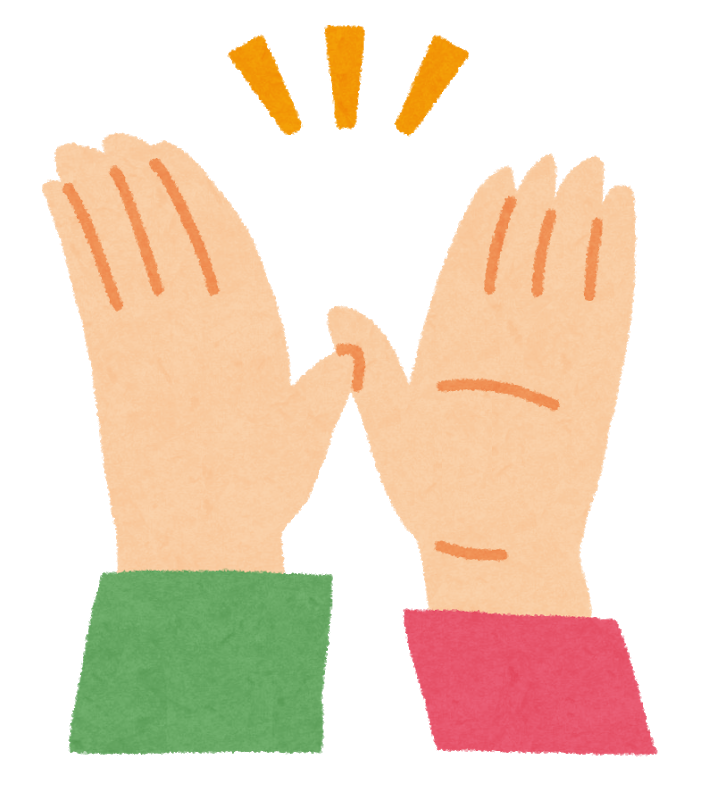 3
ユーザ側にも必要な機能、
それほど必要じゃない機能を
考えるきっかけになる
27
5W1Hを確認するデメリット
UX風
ユーザに機能の5W1Hをヒアリングするデメリット
1
ユーザに協力してもらえないと5W1Hできない
2
ユーザの時間的負担が大きい
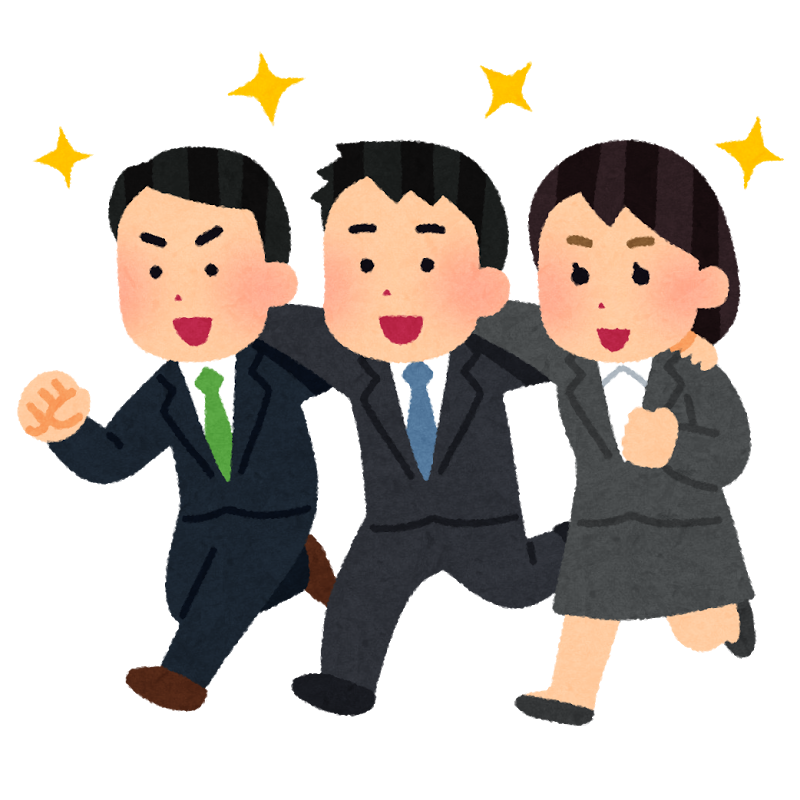 28
今後の課題
提言とこれからの課題
実案件に5W1Hを導入して検証する
1
2
仕様変更が起こった場合の5W1Hの使い方
29
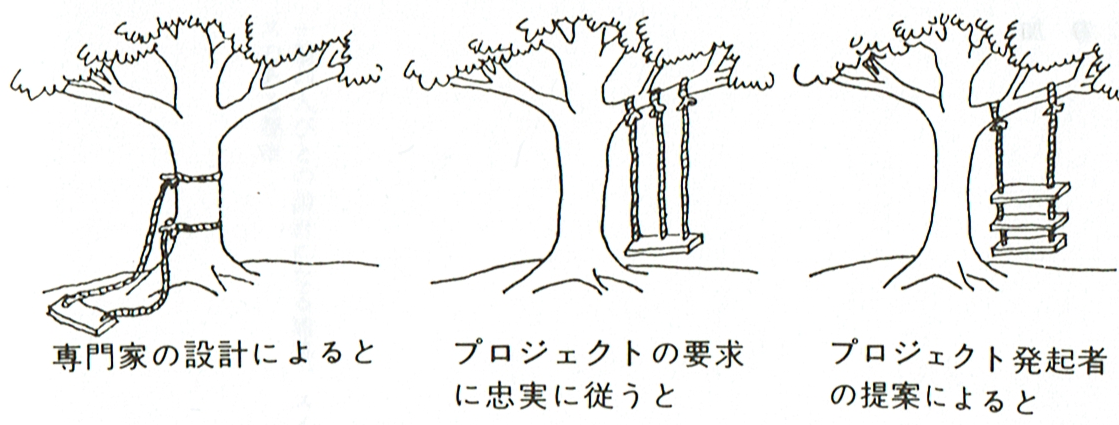 検証結果
・5W1Hを使ってユーザの目的や背景を
　含んだ利用シーンを書き出すことで
　ユーザと開発者の齟齬を減らすことが
　できる
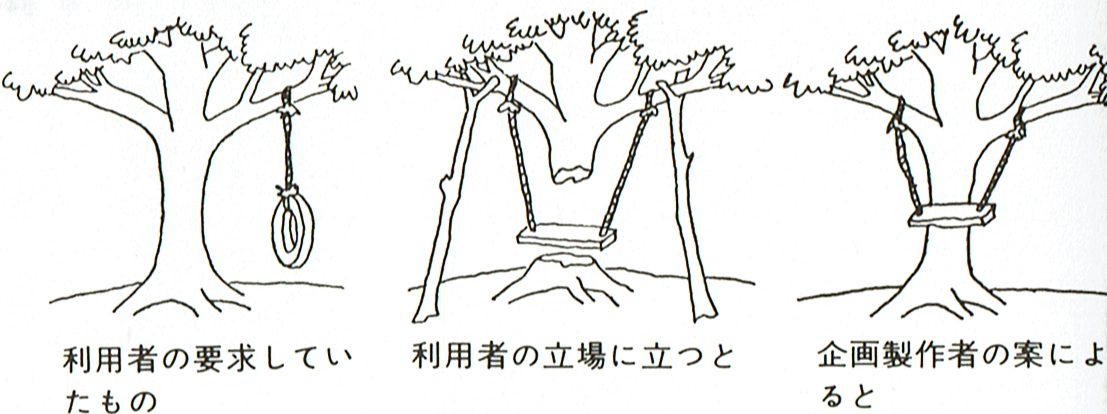 ・本格的なUXを導入しなくてもユーザの　
　利用シーンを手軽に書き出せる
30
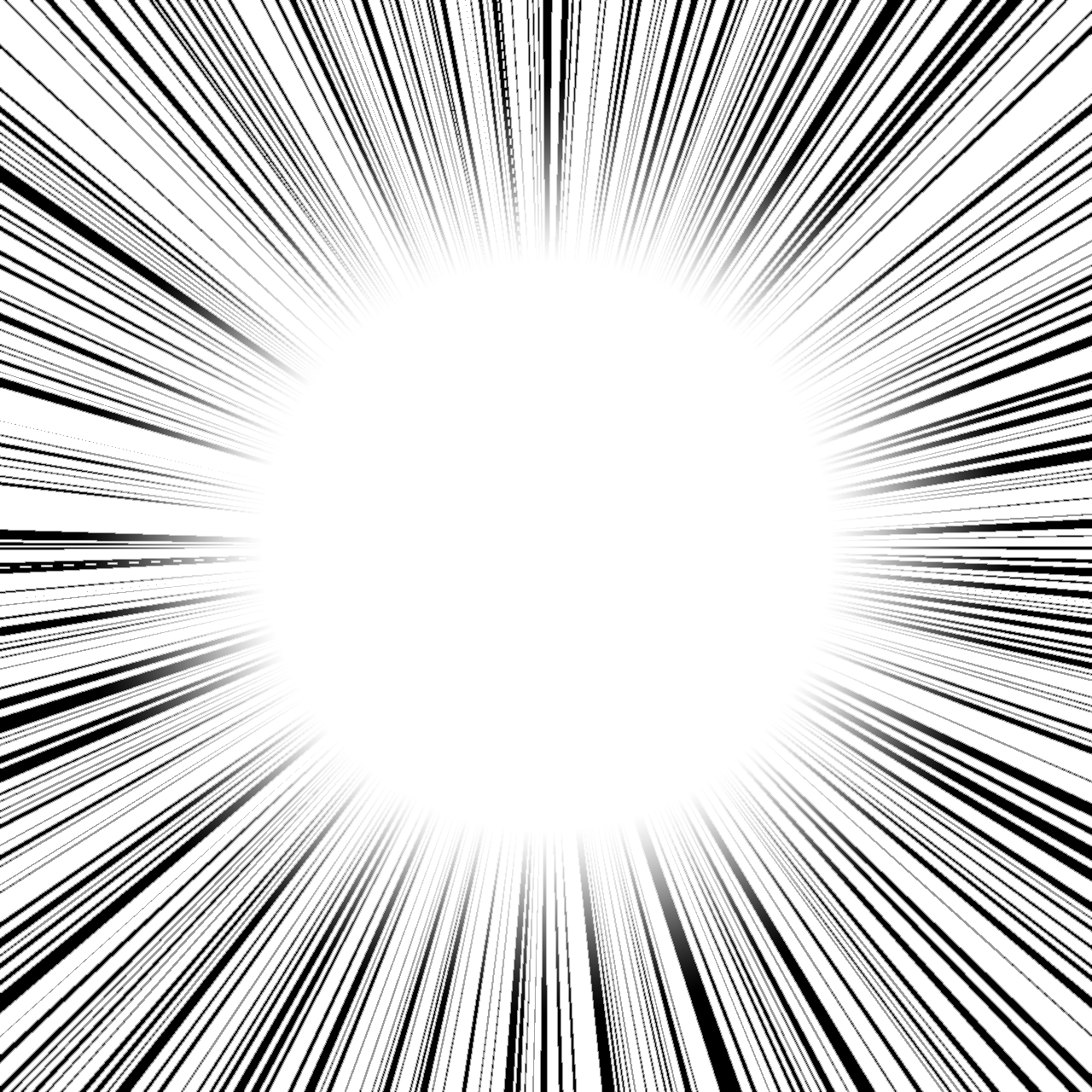 5W1Hで書き出した
ユーザの利用シーンを
要件定義に含めてみませんか？
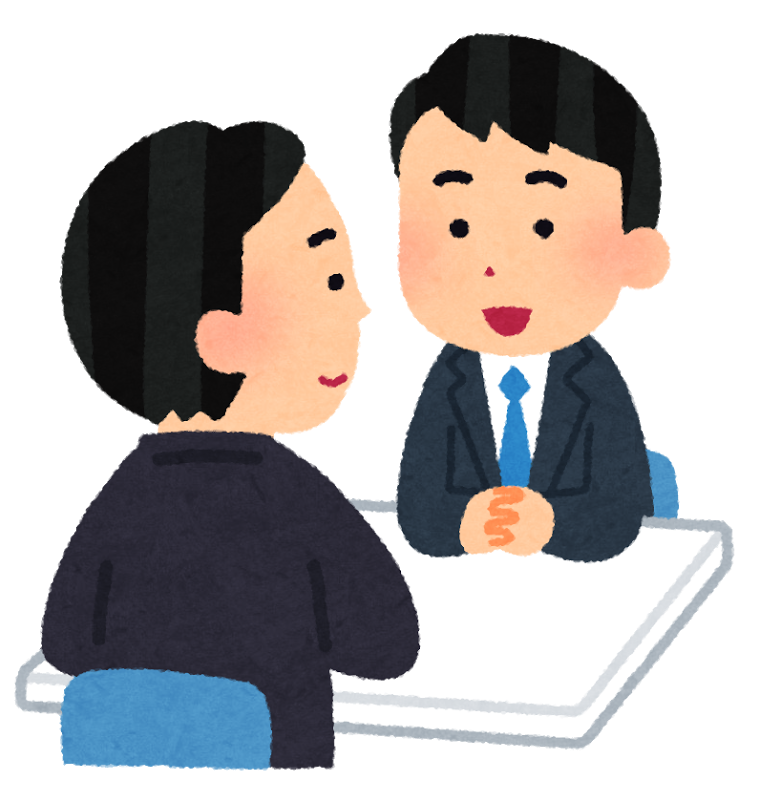 31
ご清聴ありがとうございました
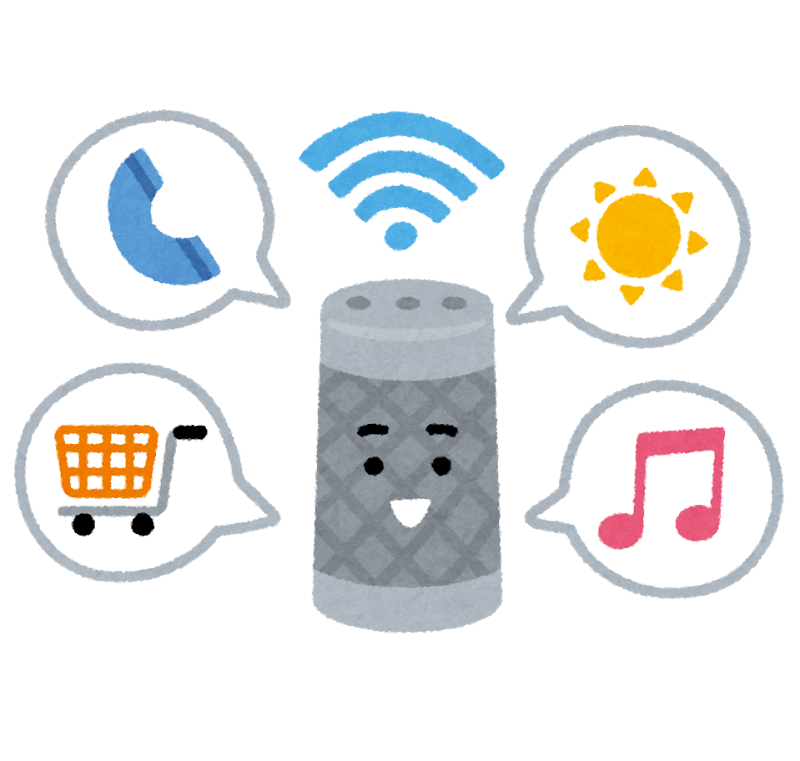 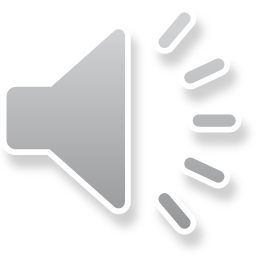 32
UX研究会は演習コースに変わります
研究コース　⇒　演習コース
是非チャレンジしてみて下さい
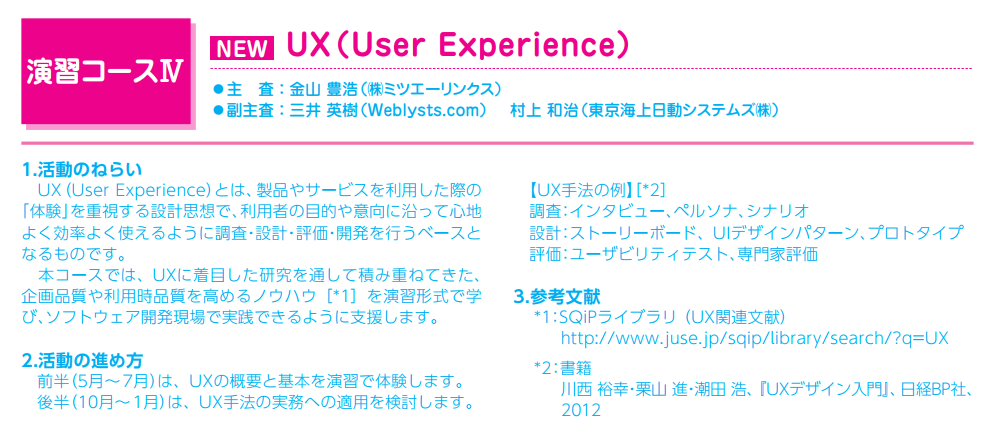 出典：ソフトウェア品質管理研究会第34年度（2018年度）パンフレットより
33